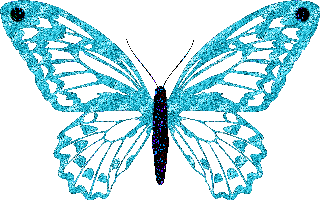 Present Simple
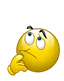 Present Simple
это настоящее простое время
используется, когда действие повторяется регулярно, постоянно, всегда, каждый день/каждую неделю/каждый месяц, часто, обычно
в 3 лице единственного числа к глаголу добавляется окончание –s или –es
Вспомогательные глаголы - do/ does
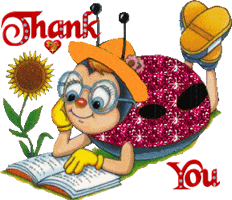 Present Simpleутвердительные предложения
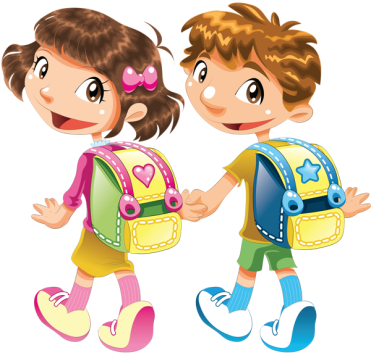 Present Simpleутвердительные предложения
Вставьте глаголы в правильной форме:нет окончания/ -s или -es
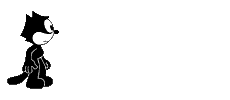 I   …   exercises  every day (do).
He     …     dogs (love).
You       …    the car well (drive).
She     …     a book every evening (read).
It     …     milk and fish (like).
do
We     …     very bad (swim).
They    …    a horse on Sunday (ride).
He    …   3 hamsters at home (have).
This rabbit  …  so cute (be).
Polly       …     at six o’clock (dance).
swim
loves
ride
drive
has
reads
is
likes
dances
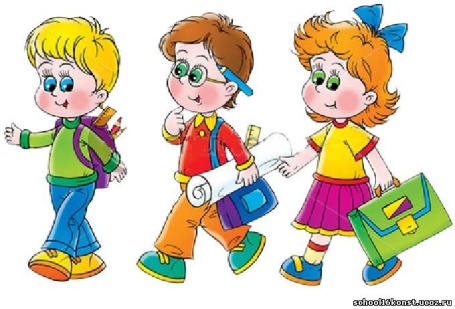 Present Simpleвопросительные предложения
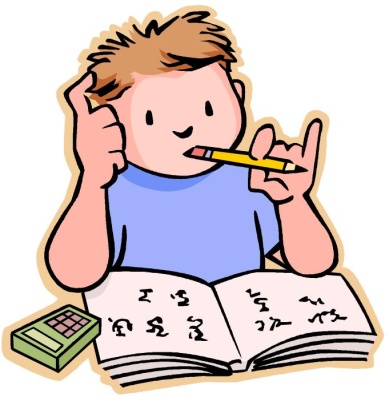 Present Simpleкраткие ответы
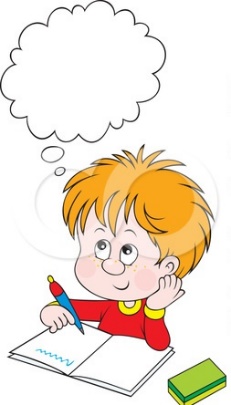 Сделайте предложения вопросительными
You speak good English.
She helps her mother to clean the house every Saturday.
We like to play tennis.
She has 2 brothers.
Do you speak English?
I read books every evening.
They have four pets at home.
He rides a bike very well.
It eats only milk.
You like to skate and to ski.
Do I read books every evening?
Does she help her mother to clean the house every Saturday?
Do they have 4 pets at home?
Does he ride a bike very well?
Do we like to play tennis?
Does it eat only milk?
Does she have 2 brothers?
Do you like to skate and to ski?
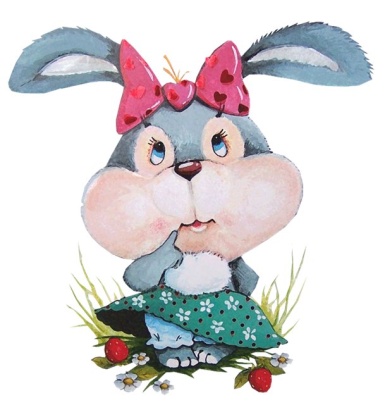 Ответьте на вопросы
Do you play football well?
Does she speak good English?
Do we go to school?
Do you like hamsters?
Does your mother cook cakes?
Does he ride a bike?
Do they have a dog?
Does your friend read books every day?
Does your cat eat fish?
Do you drive a car?
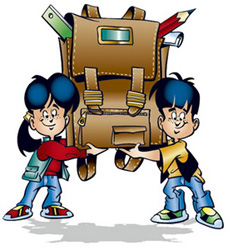 Present Simpleотрицательные предложения
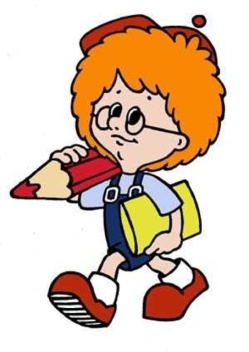 Сделайте предложения отрицательными
Their friend doesn’t have a little monkey.
Mary and I don’t go to the cinema today.
Mary and I go to the cinema today.
Jerry often swims in the lake.

This dog loves to run.
My mother cooks very well.
Tom, Jack and Peter play football every weekend.
Their friend has a little monkey.
You ride a bike only in the park.
Sue likes to cook cakes.
I meet my friends in the evening.
Her cat has 5 kittens.
Jerry doesn’t often swim in the lake.
You don’t ride a bike only in the park.
Sue doesn’t like to cook cakes.
This dog doesn’t love to run.
I don’t meet my friends in the evening.
My mother doesn’t cook very well.
Tom, Jack and Peter don’t play football every weekend.
Her cat doesn’t have 5 kittens.
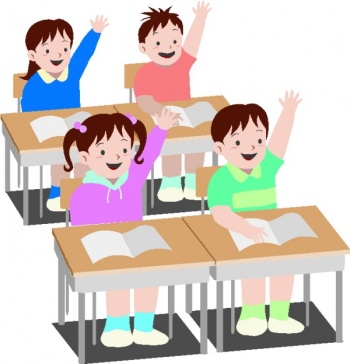 Выполните упражнение, используя время Present Simple
is
am
have
My name … Sam, Sam Griffin (be). I … ten (be). I  …   a family (have).    We …  from London (be). I  … to school (go).My sisters     …     to school (not go), because they …  only three and five years old (be).We  …   to play together (like).Dolly   …  to play with a ball (love) and Susan  …   to play with our dog (like). They often  … by the house (run).Susan and I  …  a bike every weekend (ride).Dolly    …          a bike well (not ride).She  …  sweets and cakes very well (eat)! I      …        brothers (not have).Our mother    …    so nice cakes (cook). The father …a good tennis player (be).He    …   me (teach), but  I      …     tennis well (not play). I  …  football (like).  … you like football, tennis or cakes? (do/does)
go
are
don’t go
are
like
loves
likes
ride
run
eats
doesn’t ride
cooks
don’t have
don’t play
is
teaches
like
Do